Доступны к заказу
Светодиодные панели MiR CRI>90 
Для образовательных и медицинских учреждений
Характеристики

Производство: РФ 
Мощность: 16-50 Вт
Световой поток: 115-120 лм/Вт 
Рабочее напряжение: 176-264  / 50-60Гц
Коэффициент пульсации: <2%
Индекс цветопередачи: Ra>90
Угол светового потока: 120°
Тип рассеивателя: опал, призма
Драйвер в комплекте
Цветовая температура: 4000К
Класс защиты светильника: I
Пылевлагозащита: IP 40
Гарантия 3 года (с возможностью увеличения до 5 лет)
Срок службы 70 000 часов
Наличие моделей с БАП
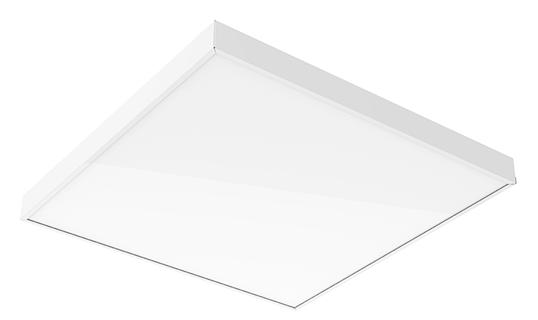 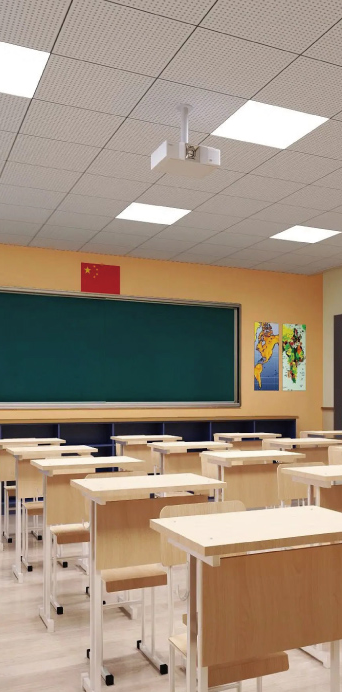 595*595*50мм
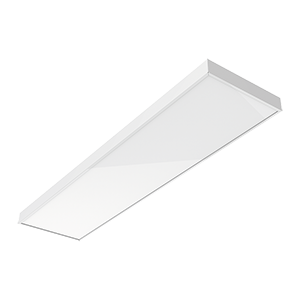 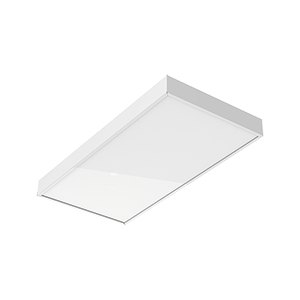 595*295*50мм
Применение
1195*295*50мм
Светодиодные панели предназначены для внутреннего освещения школьных и медицинских учреждений, общественных помещений, магазинов, офисов, административных зданий, и т.п.
Светильники Российского производства, наличие IES файлов, сертификатов : соответствия ТРТ ТС 020, 004, 037; пожарный сертификат; для образовательных учреждений; медицинских учреждений, в соответствии с Постановлением Правительства РФ №2255 от 24 декабря 2020.
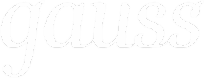 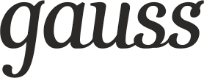 Май 2024
Доступны к заказу
Светодиодные панели MiR CRI>90
Срок службы:
70 000 часов
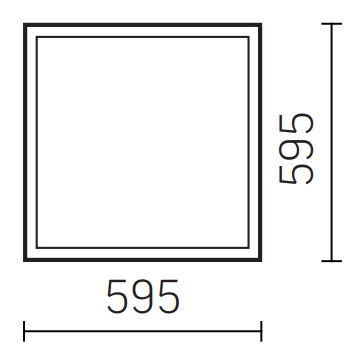 Коэффициент мощности:
PF > 0,95
Пылевлагозащита:
IP40
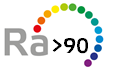 Без пульсации:
IRF < 2 %
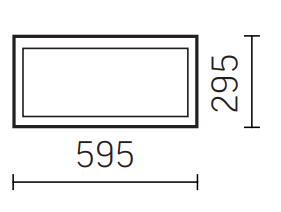 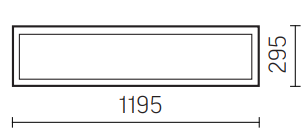 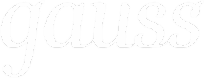 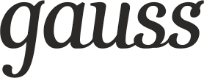